DANAPE
sistemi za prikupljanje podataka
DANAPE HOUSE
Sistem za praćenje radova u održavanju
stambenih i poslovnih objekata
DANAPE
Osobine
sistemi za prikupljanje podataka
1.

Dokazuju fizičko prisustvo zahvaljujući korišćenju NFC tehnologije.
2.

Dobro su prihvaćeni budući da koriste MOBILNI TELEFON kao sredstvo za prikupljanje podataka.
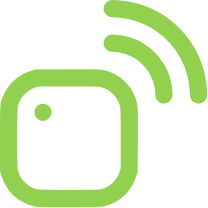 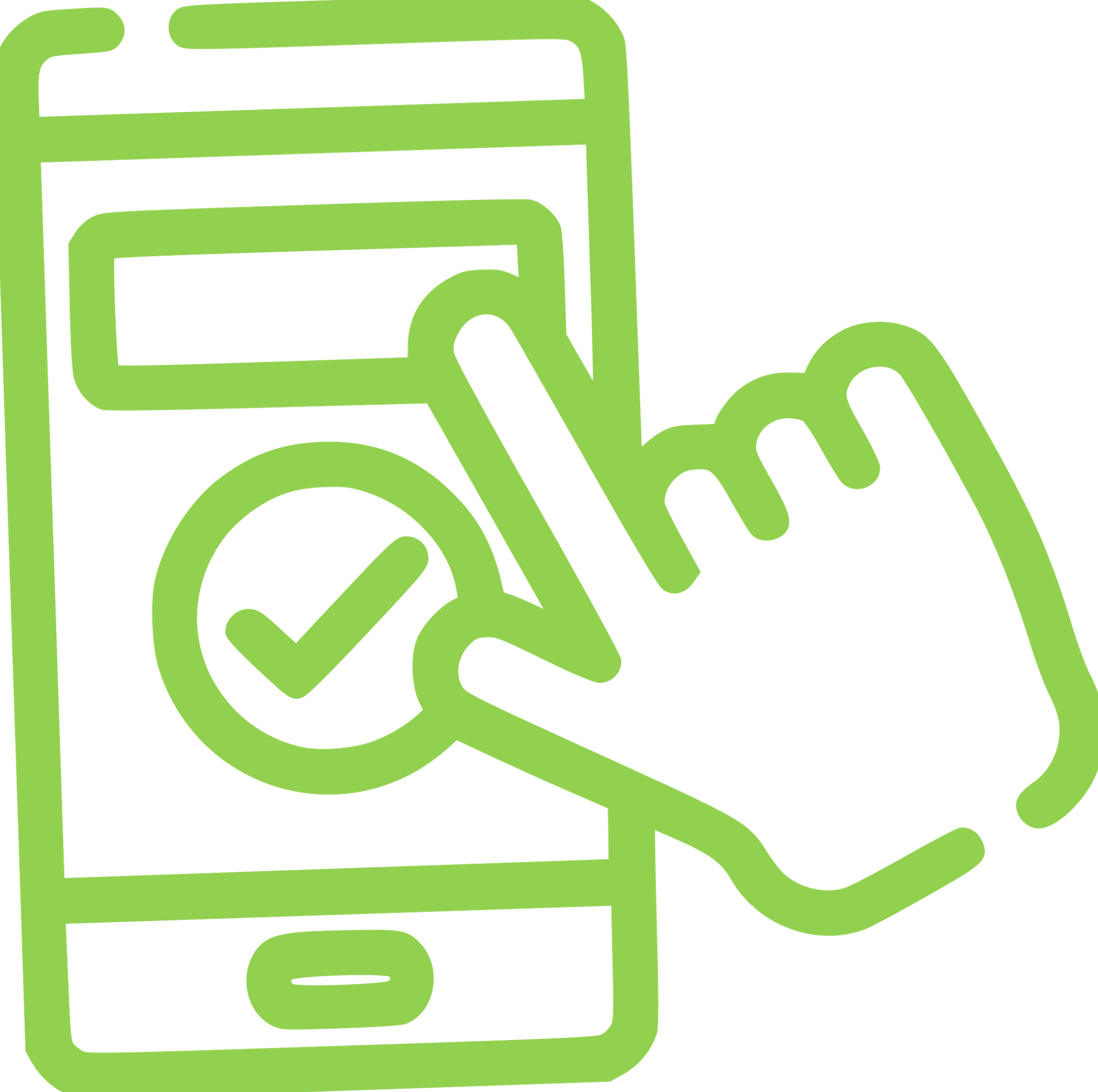 3.

Omogućavaju praćenje aktivnosti na terenu u realnom vremenu.
4.

Štede vreme za obradu i analizu podataka zahvaljujući jedinstvenoj bazi.
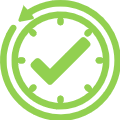 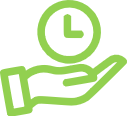 Postupci
Čekiranje osoblja
na dolasku
Ček liste zadataka
Prijave kvarova
Čekiranje osoblja
na odlasku
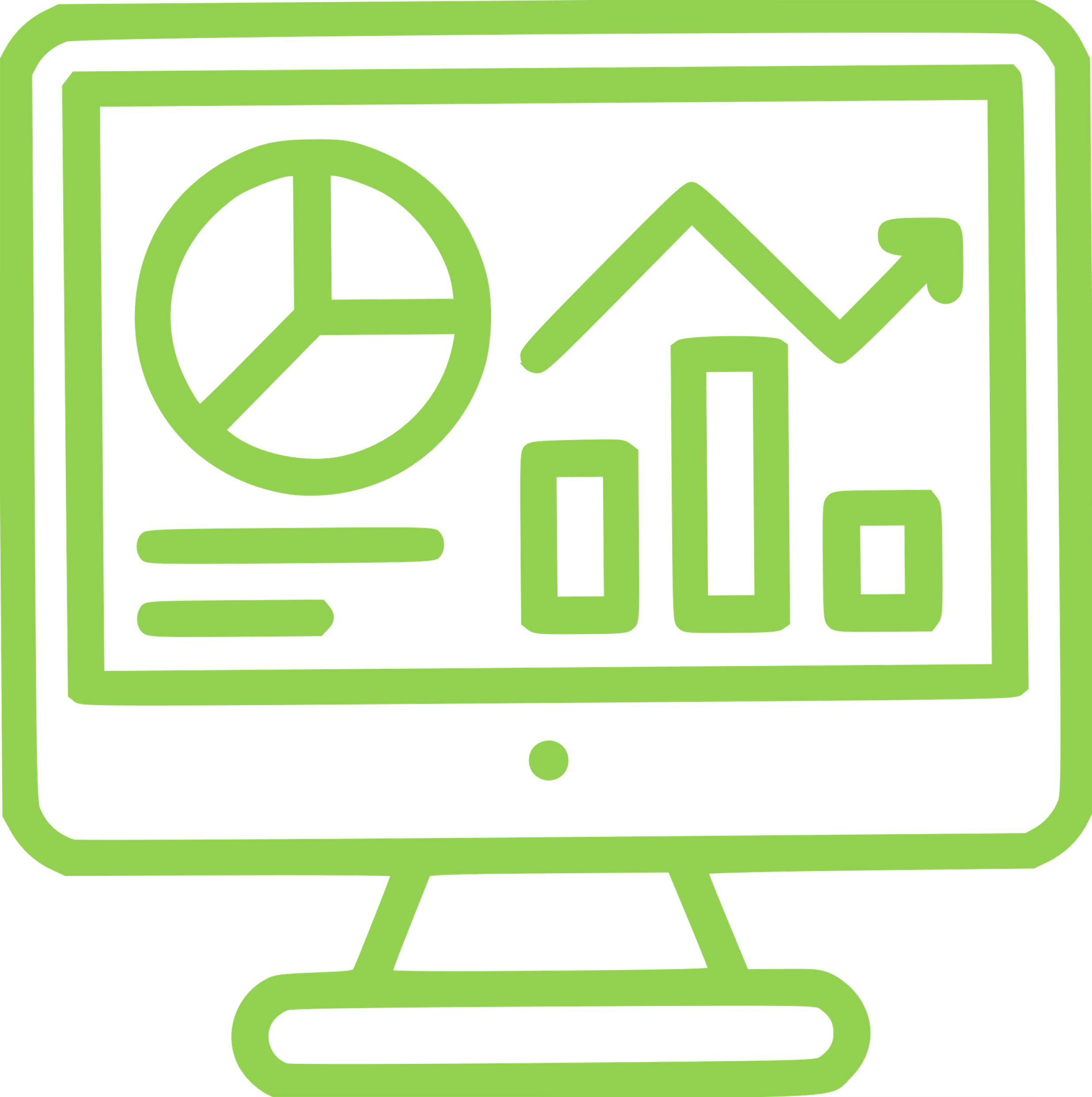 Praćenje i izveštavanje u realnom vremenu
DANAPE
Analiza podataka
sistemi za prikupljanje podataka
Elementi sistema
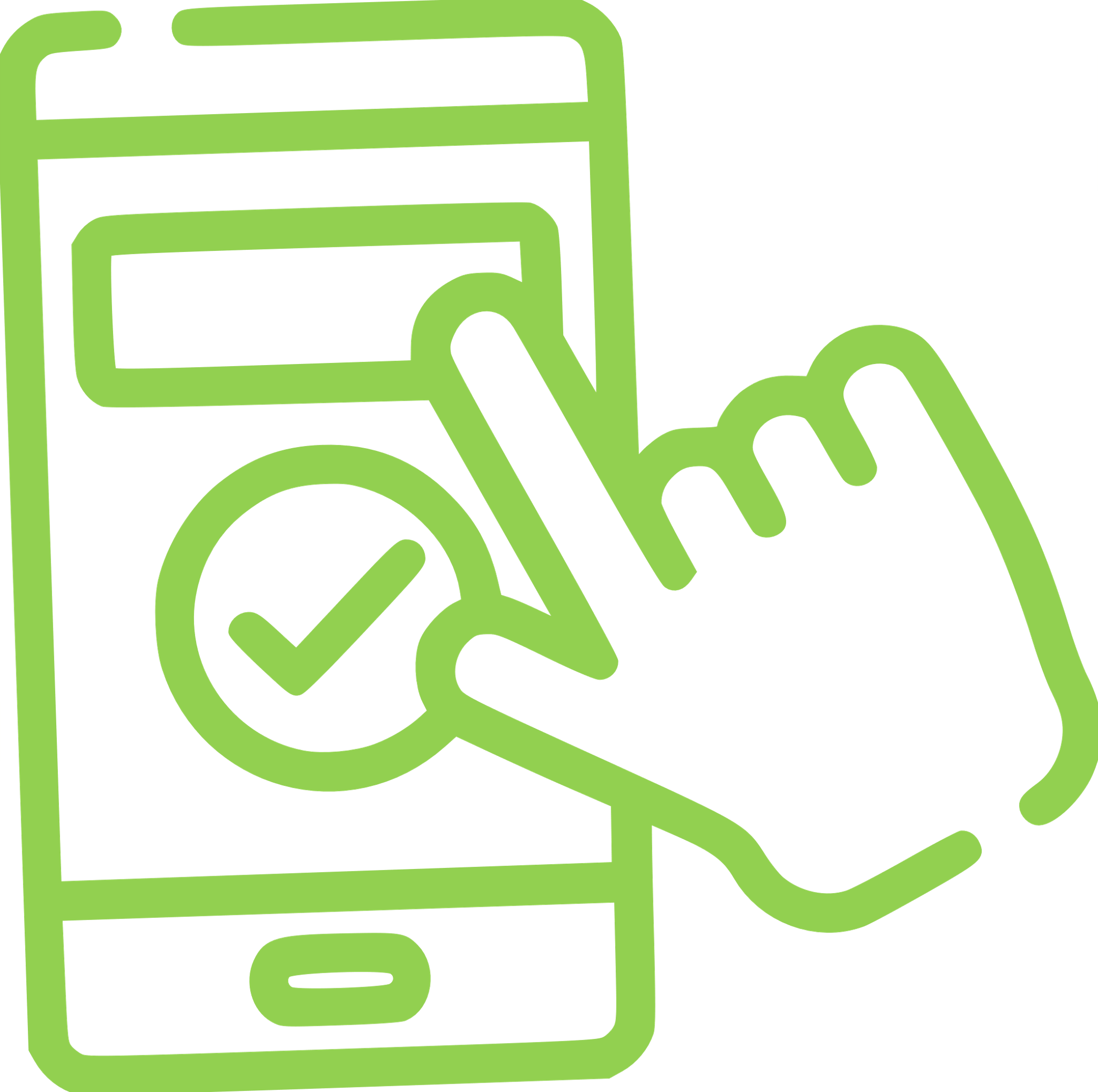 1.
Mobilna aplikacija
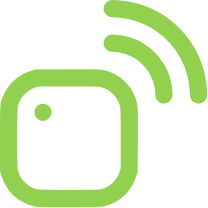 2.
NFC tagovi
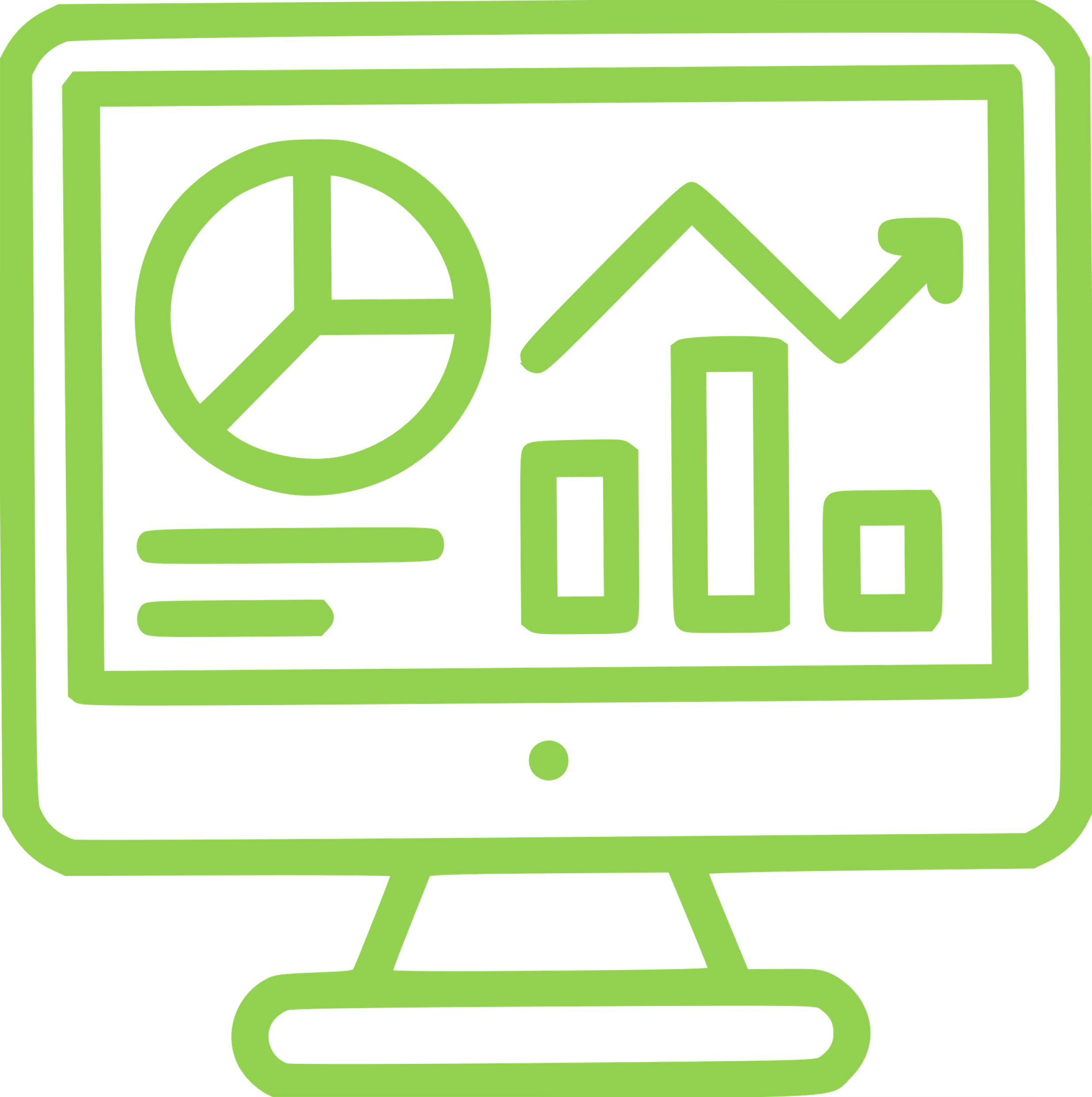 3.
Desktop aplikacija
DANAPE
sistemi za prikupljanje podataka
Desktop aplikacija
1.
Omogućava dodelu korisničkih naloga i uloga.
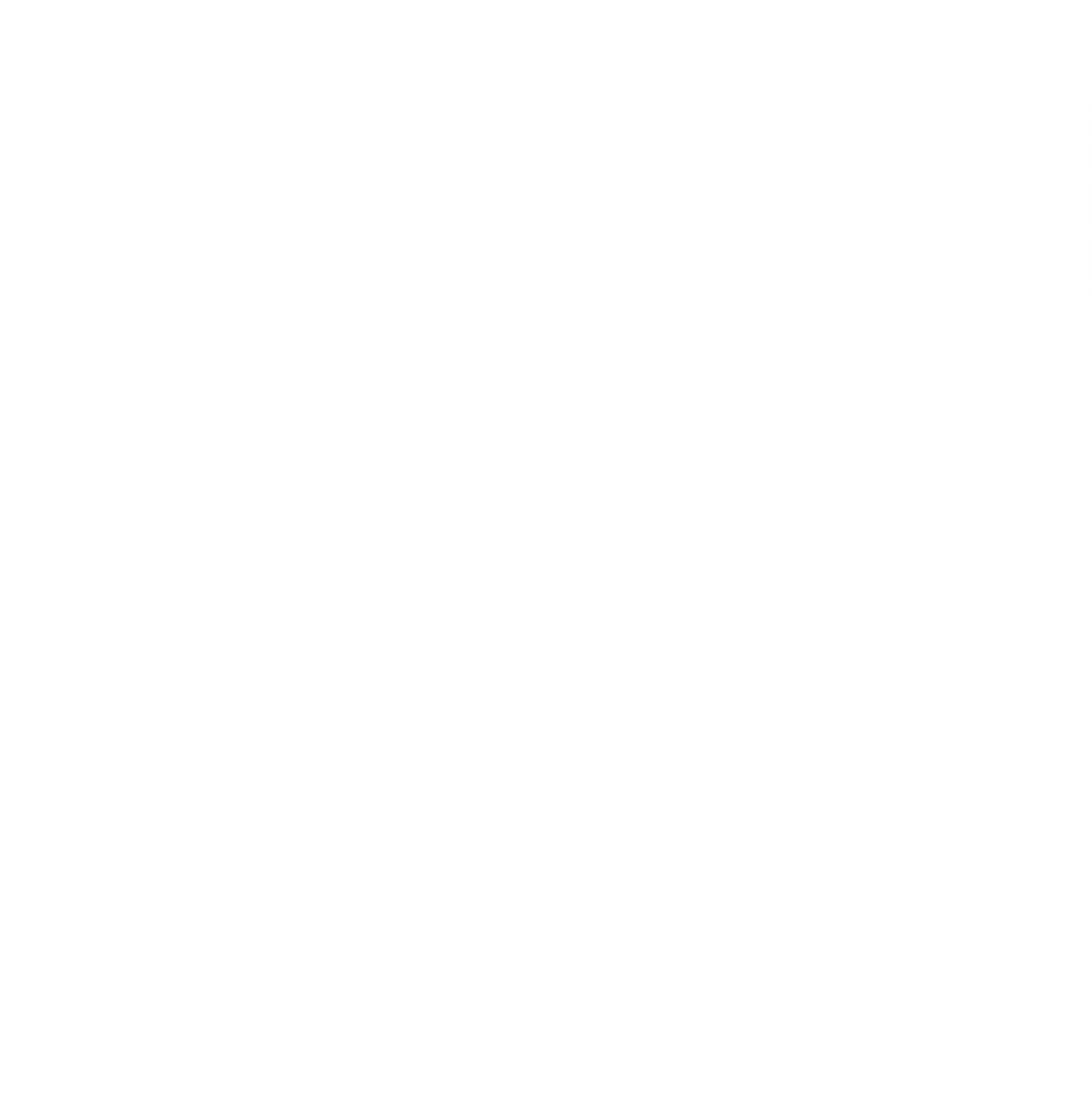 2.
Omogućava definisanje standardnih zabeležbi:
- liste zadataka,
- lokacije (adrese objekata) i sl.
3.
Omogućava praćenje svih zabeležbi sakupljenih od strane pojedinačnih korisnika.
DANAPE
sistemi za prikupljanje podataka
Mobilna aplikacija
1.
Omogućava čekiranje na dolasku i odlasku.
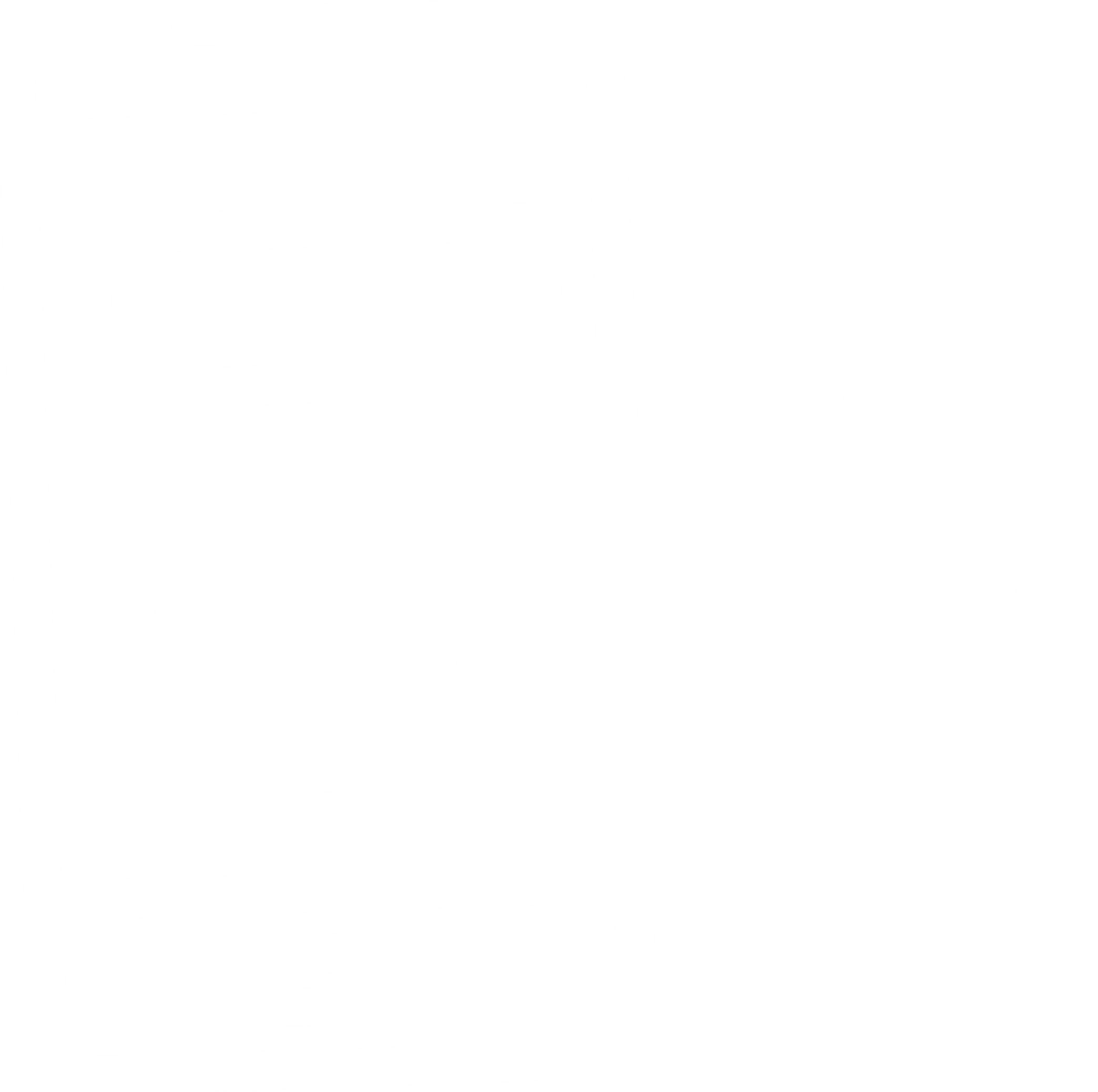 2.
Omogućava slanje standardnih zabeležbi.
3.
Omogućava slanje slobodnih zabeležbi u vidu komentara.
4.
Omogućava fotografisanje, snimanje audio zapisa, GPS lociranje, očitavanje bar / QR koda...
5.
Omogućava slanje e-maila sa elementima zabeležbe
uz mogućnost potpisivanja.
DANAPE
6.
Omogućava programiranje NFC tagova.
sistemi za prikupljanje podataka
DANAPE
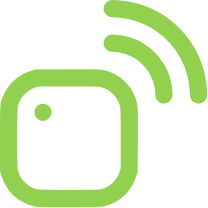 NFC tagovi
sistemi za prikupljanje podataka
2.
1.
Programiraju se iz mobilne aplikacije.
Postavljaju se na ulazu u zgradu
ili druga ključna mesta.
4.
3.
Služe za čekiranje korisnika mobilne aplikacije 
i očitavanje parametara.
Sadrže do 4 parametra 
koji će se prikazati u aplikaciji 
i u bazi podataka.
Korisnici aplikacije
1.
Profesionalni upravnici
2.
Spremačice / Higijena
3.
Serviseri / Održavanje
DANAPE
4.
Portiri / Obezbeđenje
sistemi za prikupljanje podataka
Benefiti
Ušteda vremena i ljudskih resursa
DANAPE
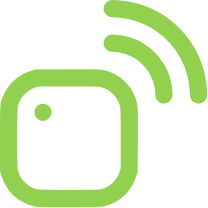 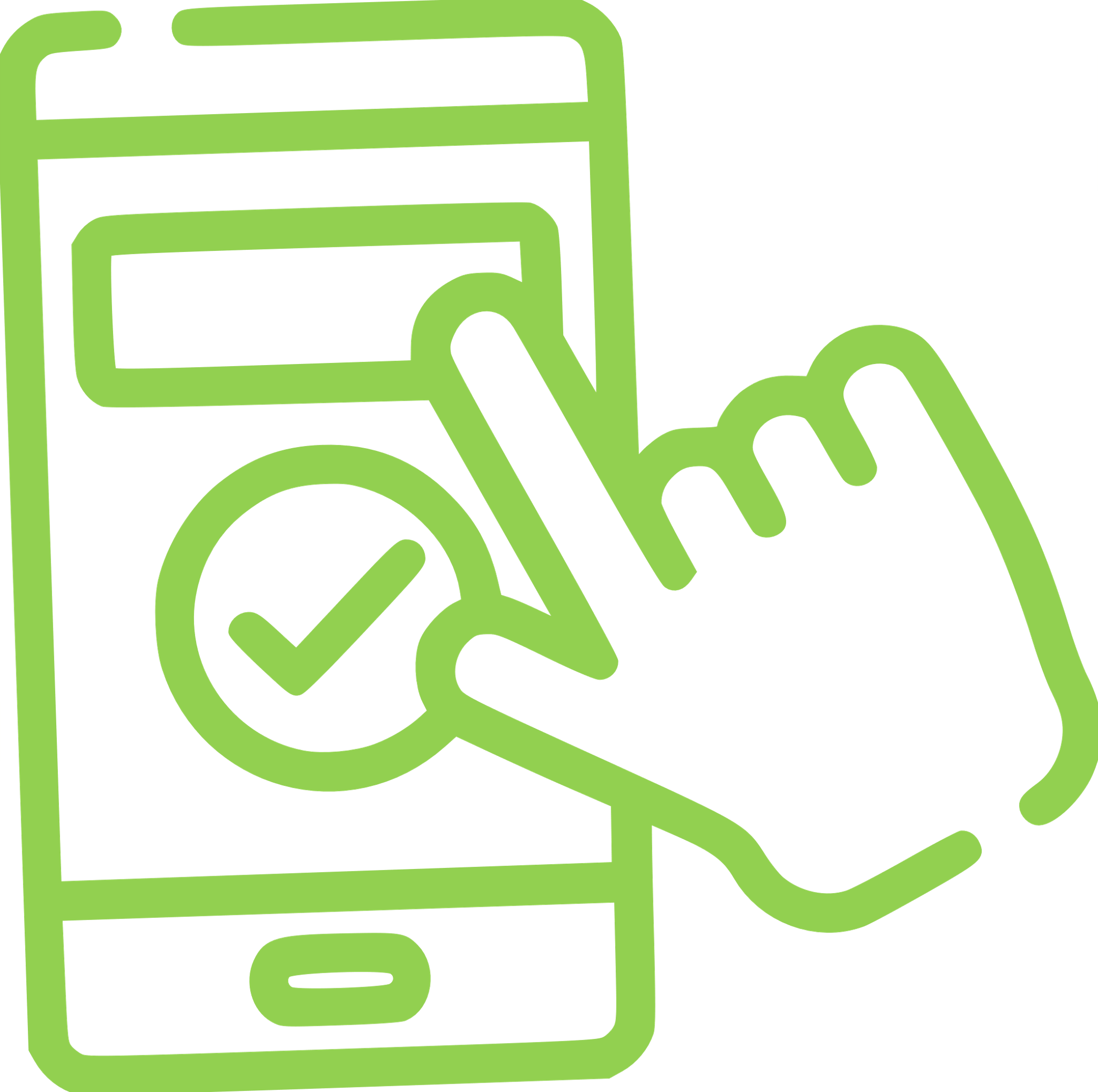 Praćenje aktivnosti u realnom vremenu
sistemi za prikupljanje podataka
Brzo reagovanje na zahteve i prijave
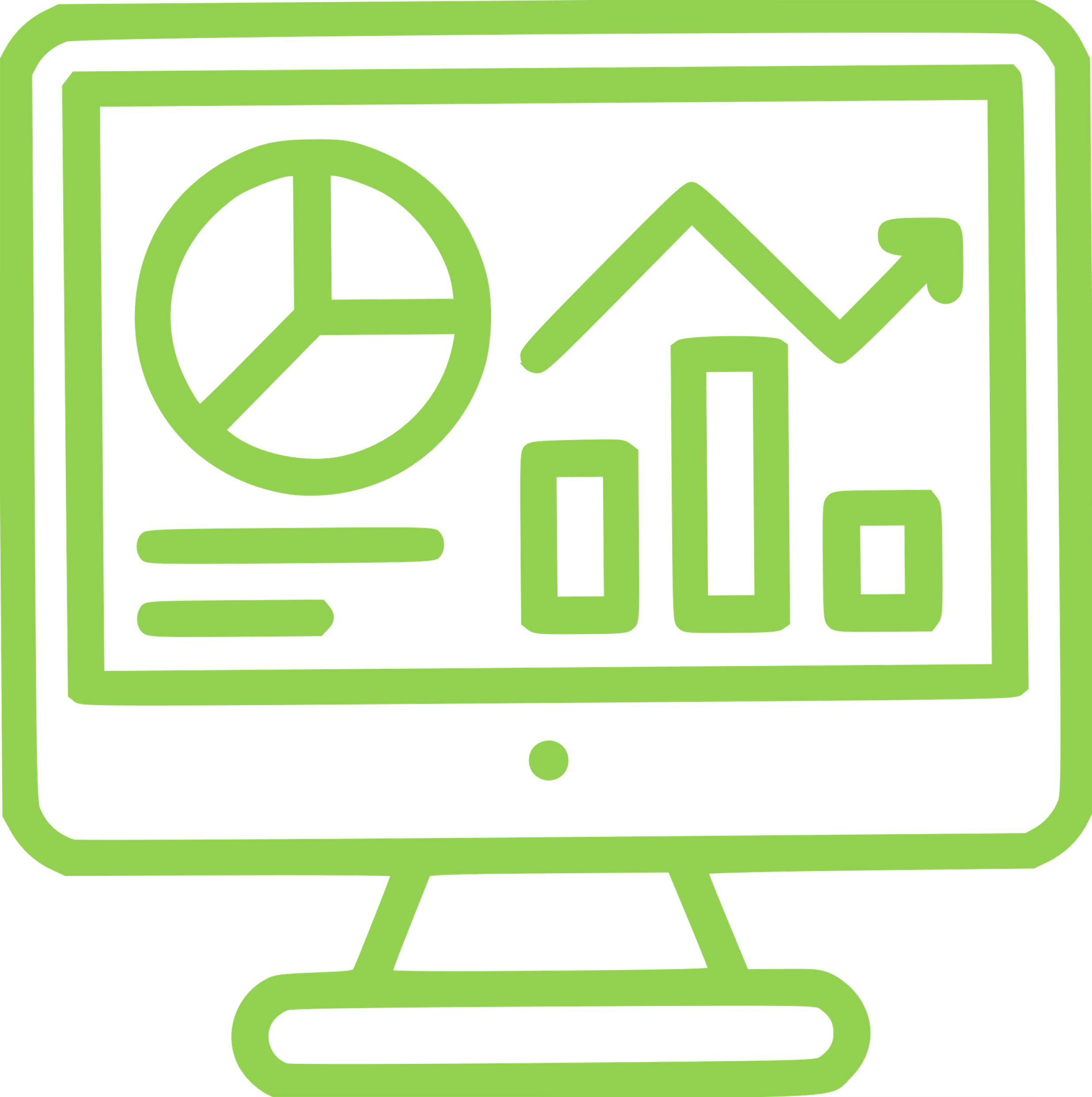 Svi podaci na jednom mestu
Digitalizacija bez naknadnog ručnog unošenja u sistem
DANAPE
sistemi za prikupljanje podataka
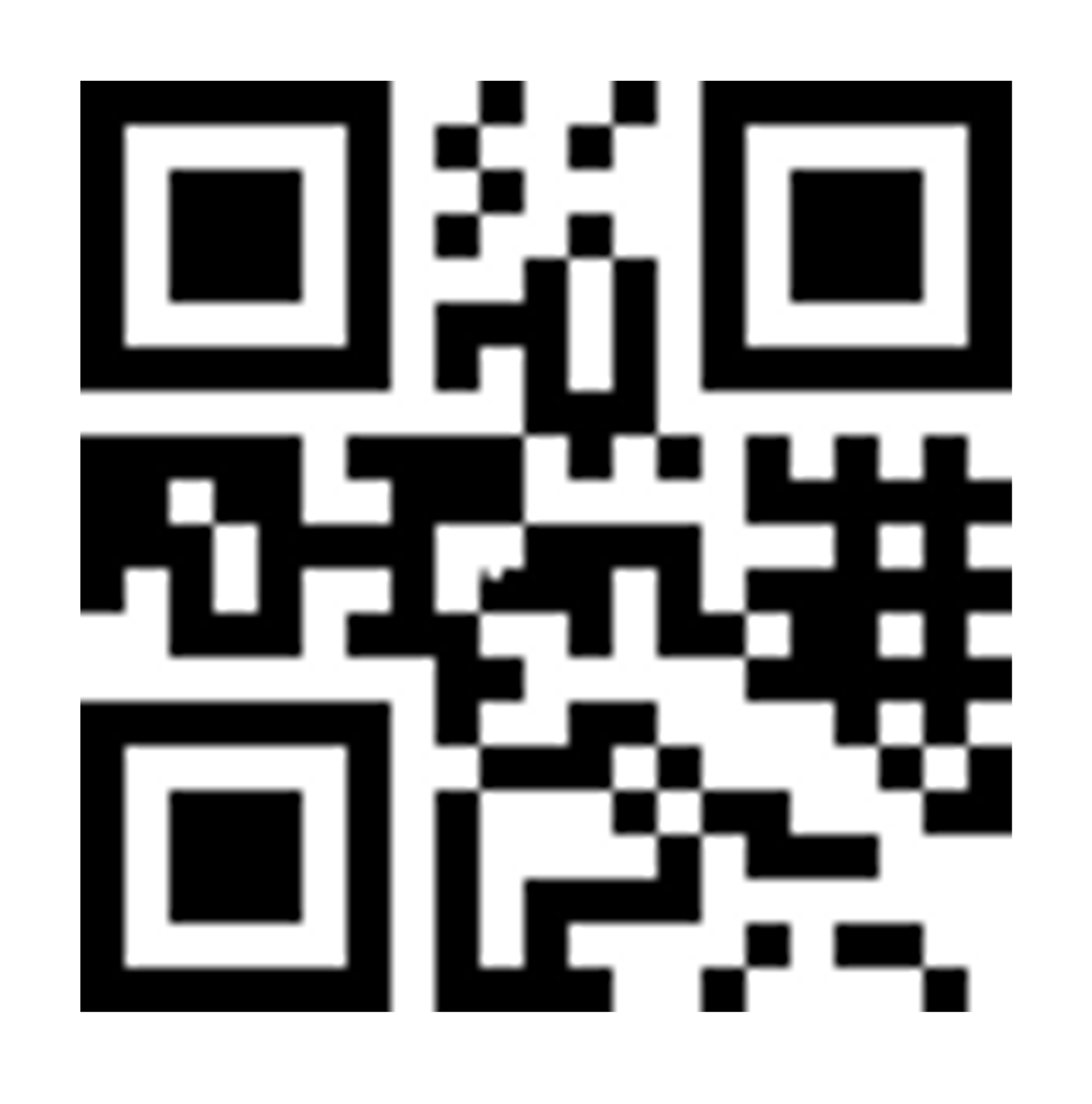